Grammaire - conjugaison
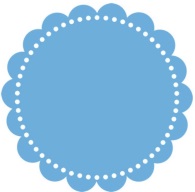 CE2
CM1
http://www.tablettesetpirouettes.com
Grammaire - conjugaison
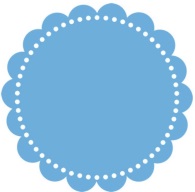 CE2
CM1
Grammaire - conjugaison
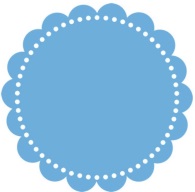 CE2
CM1
Grammaire - conjugaison
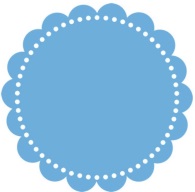 CE2
CM1
Grammaire - conjugaison
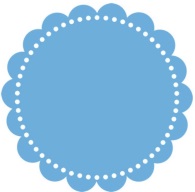 CE2
CM1
Grammaire - conjugaison
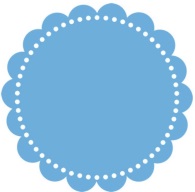 CE2
CM1
[Speaker Notes: Complément du verbe
Complément de phrase]